INTRODUCTION GUIDE
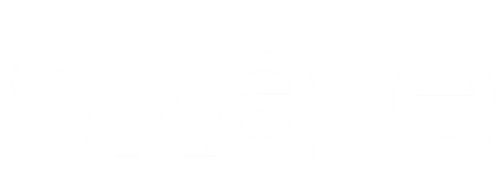 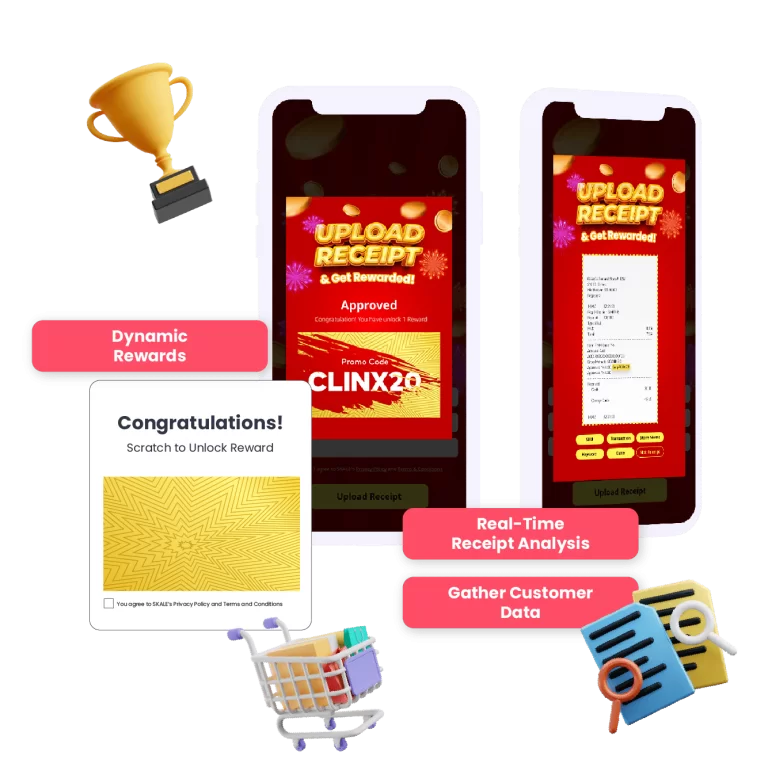 WhatsApp
Chatbot &
Smart Receipts Platform
WHAT'S INSIDE
1
2
3
4
5
6
7
8
9
12
17
Why Partner with SKALE?
Experience SKALE's Smart Receipts Platform
How can you launch Smart Receipts
Agency Partnership Tiers
Our Agency Onboarding Journey
How to Activate SKALE’s Solutions 
Experience SKALE’s WhatsApp Solution
How our WhatsApp Chatbot works
Watch our Product Video
WhatsApp Chatbot
Contact Us
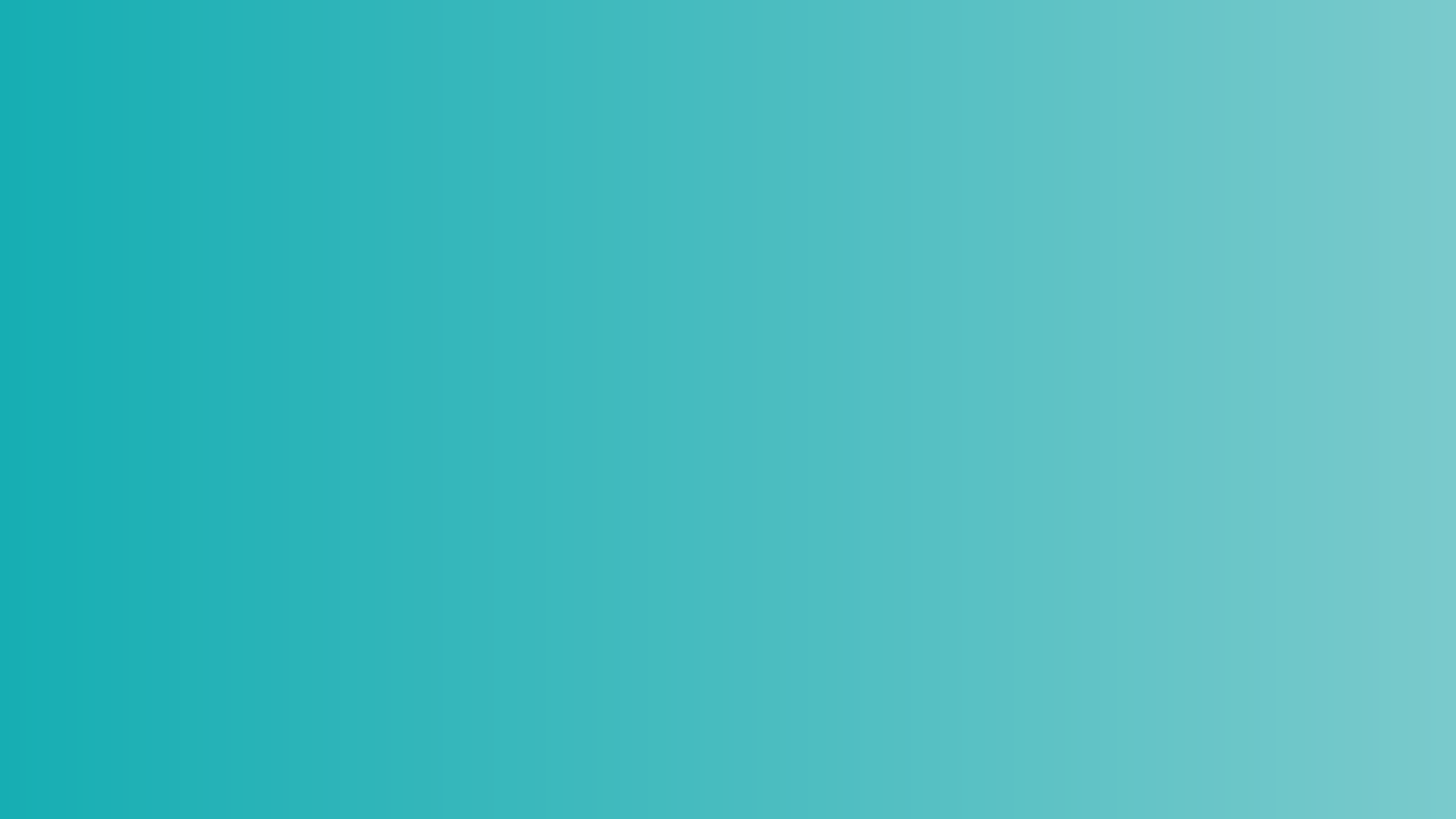 Why Partner with SKALE?
Track In-Store Conversions and Demonstrate ROI to Clients
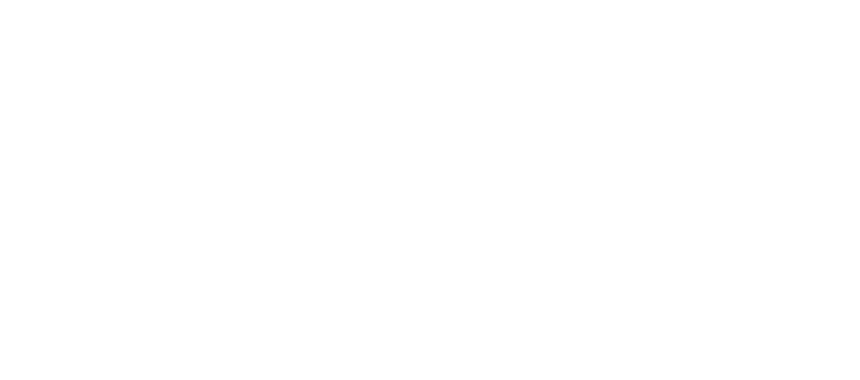 New Revenue Share Opportunity 
Resell SKALE’s Technology
(20% - 50% Mark Up on Discounted Pricing) 
Tech Fully Managed by SKALE)
Opportunity to Increase Client Budgets and Total Size of Client Accounts
SKALE’s Agency Partners are generating 6-digit revenue (USD) from re-selling SKALE’s Technology Solutions
Go beyond Tactical Campaigns, 
Help Clients Capture Customer Data
1
Free Partnership Program 
No Frills, No Minimum Targets 
Full Access to Agency Resources
SKALE’s receipt scanning platform automatically acquires transactional data from receipts, scores a customer’s lifetime value and delivers dynamic rewards. 

Our built-in OCR capabilities for receipt processing eliminate the need for manual checking, validate product purchases, and assign rewards based on customer data.
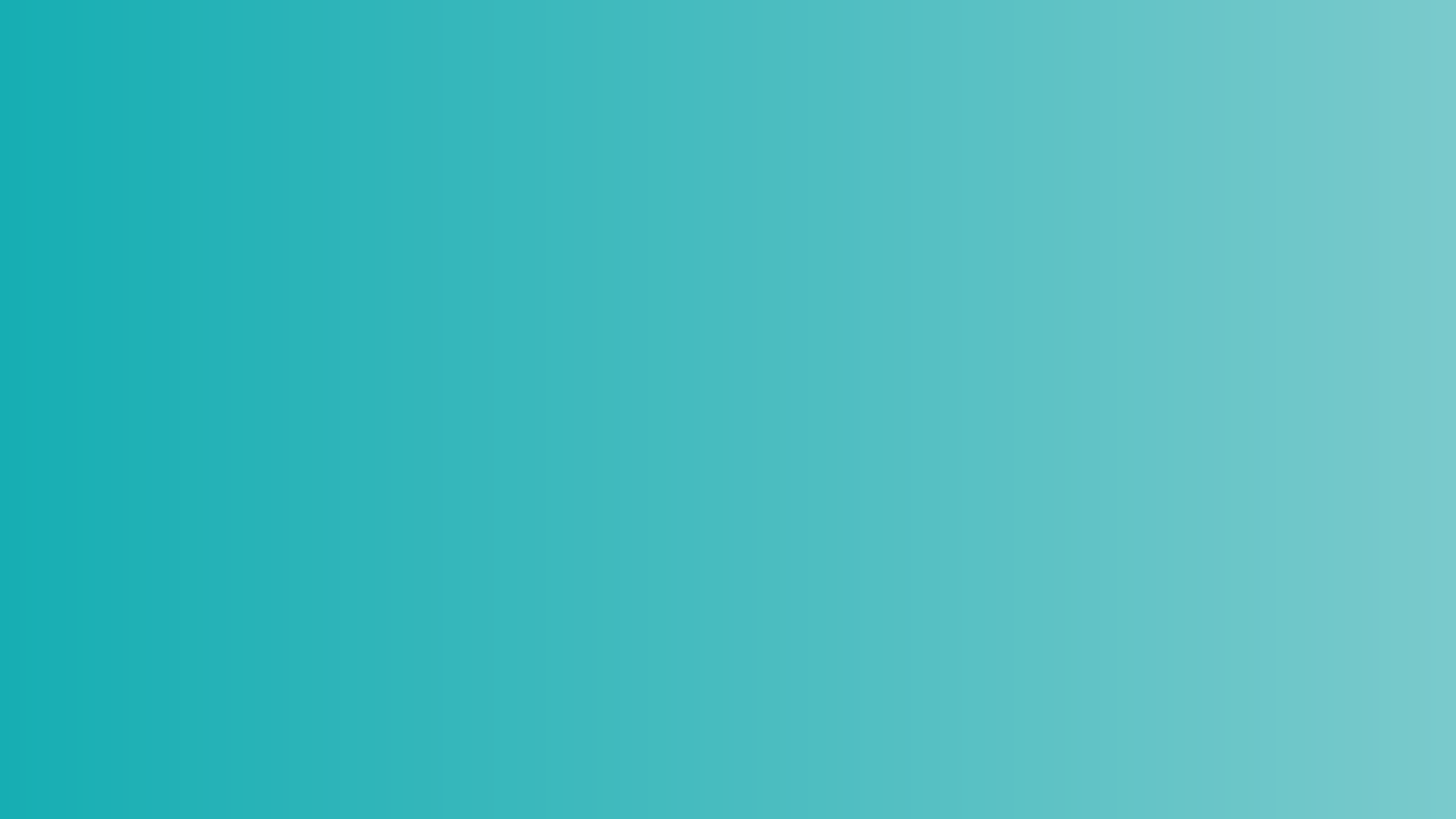 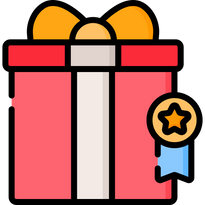 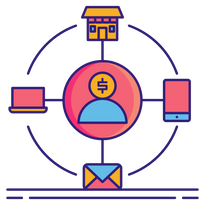 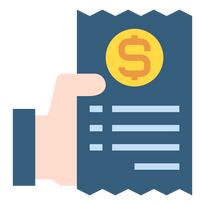 1
2
SKALE's Smart Receipts Platform
Experience SKALE’s Smart Receipts & Rewards Platform
START DEMO NOW
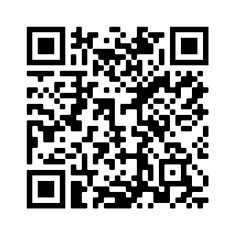 Benefits of SKALE’s Smart Receipts platform
Combining smart rewards and real-time receipt scanning is an effective strategy to get more in-store shoppers, and drive repeat visits.

You can reward shoppers instantly based on SKU, total spend, and more.
From transactional data to shopper details, you’ll obtain data points that would help you deliver personalized campaigns.

Collect data both online and in-store. No POS integration is needed.
Whether it’s a mobile app or a landing page, SKALE can develop a branded, customizable system that you can embed on your app or website.

We offer a 99% accuracy rate and keyword recognition features.
2
GrowthDesk
A WhatsApp chatbot that verifies not only receipts but also barcodes, QR codes, and order numbers to reward customers.
A standalone microsite or a platform that can be easily integrated into your own app or website.
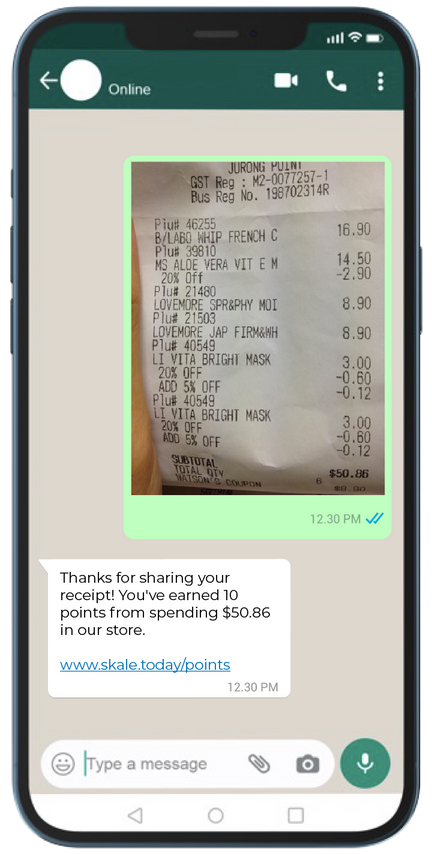 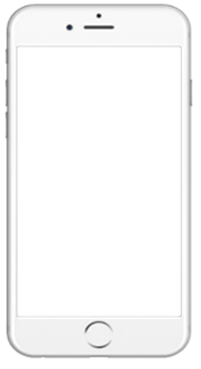 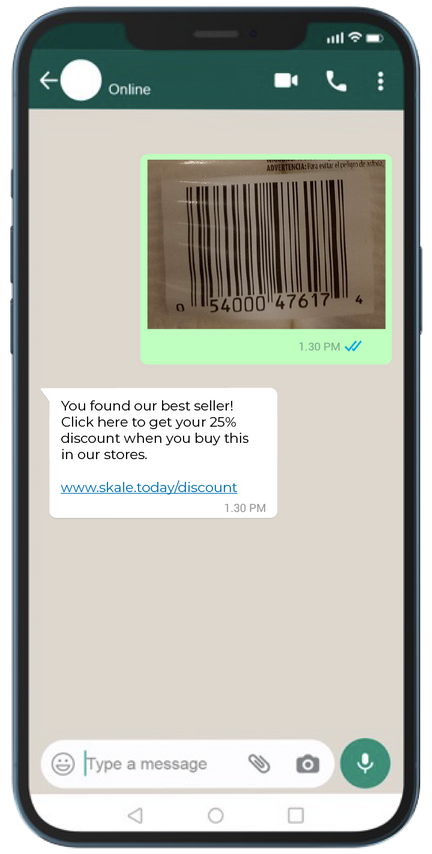 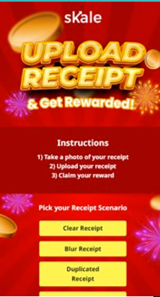 How can you launch SKALE’s 
Smart Receipts & Rewards platform?
3
AGENCY PARTNERSHIP TIERS
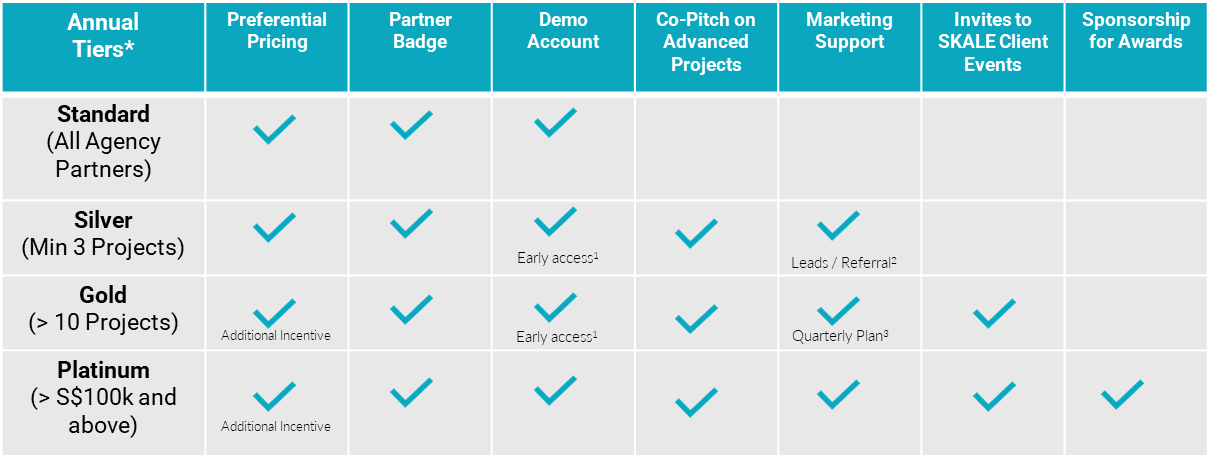 *Annual tiers reset at end of each calendar year 
Early access to new product roll-outs for Standard and Advanced Modules 
SKALE reserves full discretion on its marketing and lead generation plans to generate leads for its agency partners 
SKALE shall align with its agency partner on its quarterly marketing budget and support
4
Introduction to SKALE
(Optional)
Proof-of-Concept 
With Agency’s Client
Signing of Standard Agency Partnership Agreement
Provide Access to 
Agency Portal
Trainings for 
Sales Team / Account Managers / Digital Marketing
OUR AGENCY ONBOARDING JOURNEY
Demo(s) 
Ready to use Slides 
Rate Card 
Agreement
FAQ
C-Suite

Introduction to
Digital Marketers / Account Managers /
5
Advanced
Standard
Agency Requests SKALE Quotation From Partner Manager 
 & Signs Off
Agency Creates 
Project via 
Dashboard
SKALE 
Activates Project Created by Agency
SKALE Reviews Requirements from Agency
Does Agency Require Deck from SKALE?
Co-Pitch with Agency 
(SKALE as Technology Partner)
SKALE provides Quotation and Est. Timeline
HOW TO ACTIVATE SKALE’S SOLUTIONS
Yes
No
6
Collect personal data and give out promo codes even before your eCommerce shoppers reach your marketplaces.

Automatically verify in-store and online receipts, product barcodes, QR codes, and order IDs.

Enrich customer profiles through engaging activities and mini-games.

Reward customers instantly based on their personal or purchase data
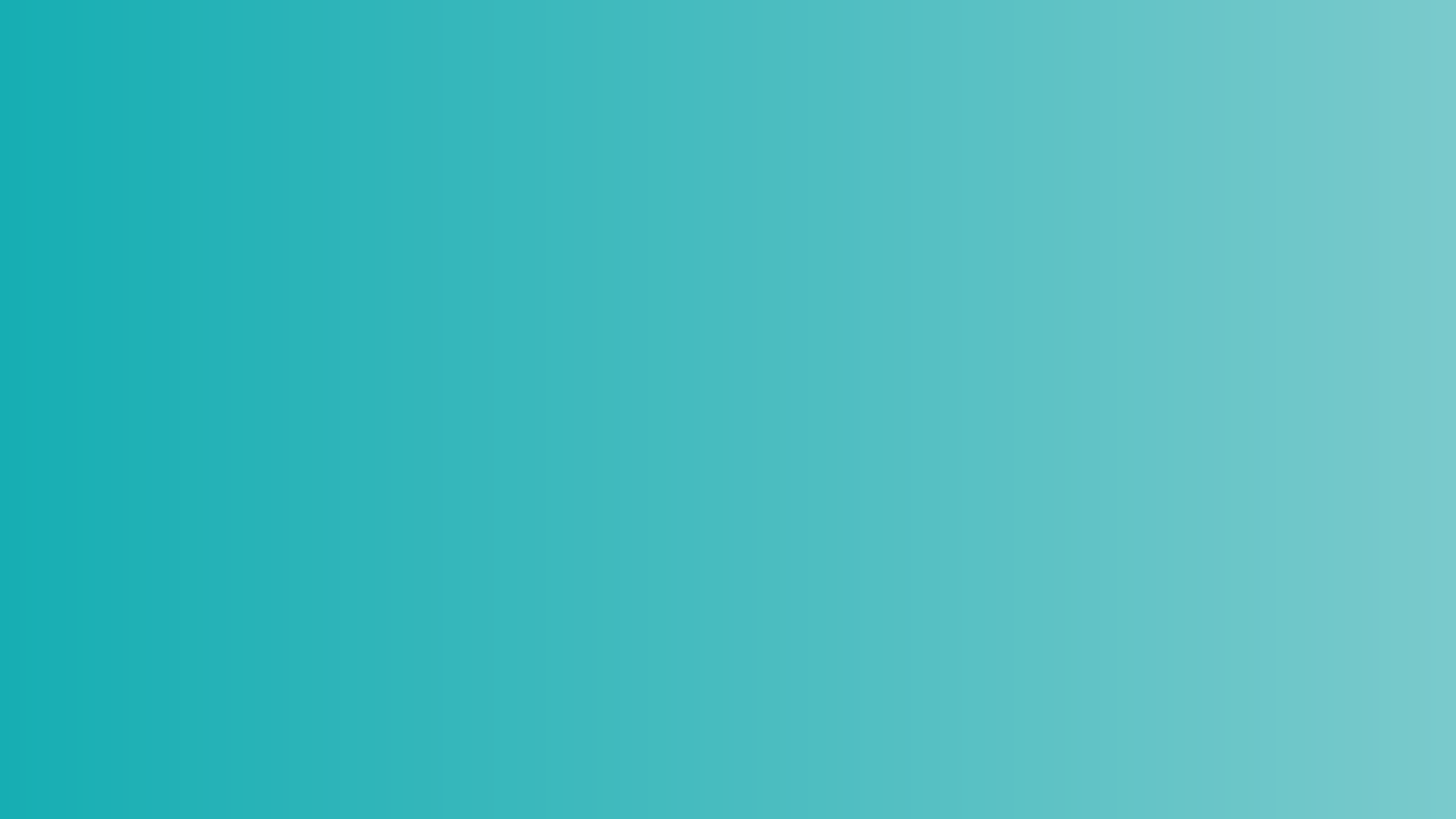 1
2
3
4
SKALE's WhatsApp Chatbot

What can our chatbot do for you?
Experience SKALE’s WhatsApp Solution
WATCH HOW IT WORKS
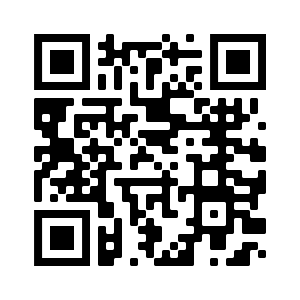 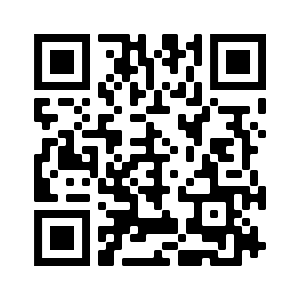 7
GrowthDesk
1. Users can submit their personal details via the brand's WhatsApp chatbot.
2. Deliver rewards or unlock gamified experiences for registrants.
3. Verify receipt uploads and deliver personalized rewards
4. FMCG and CPG brands also have the option to validate product barcodes.
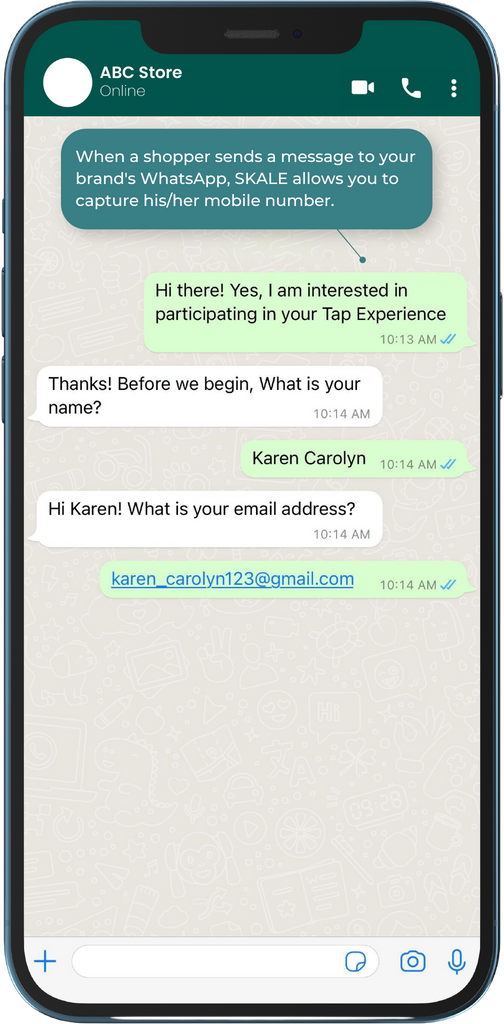 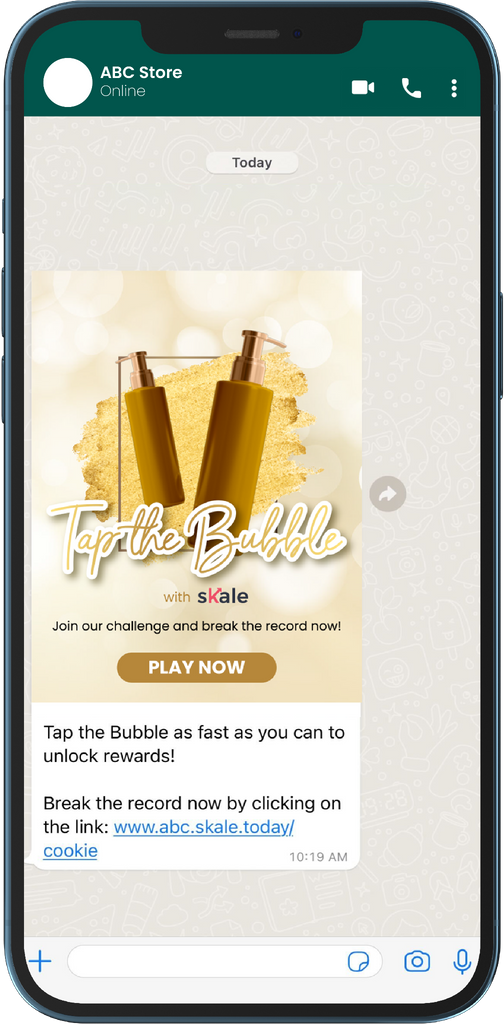 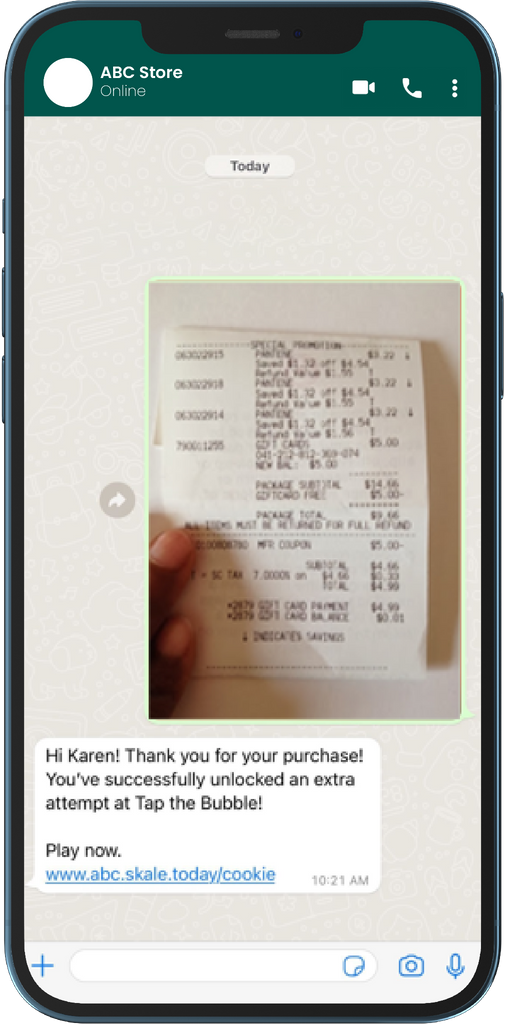 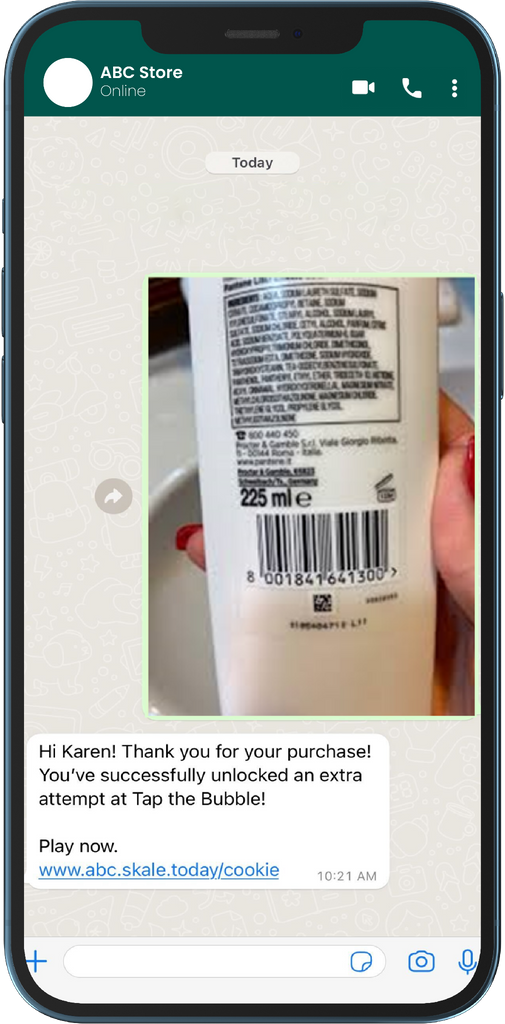 Here’s how our WhatsApp chatbot works
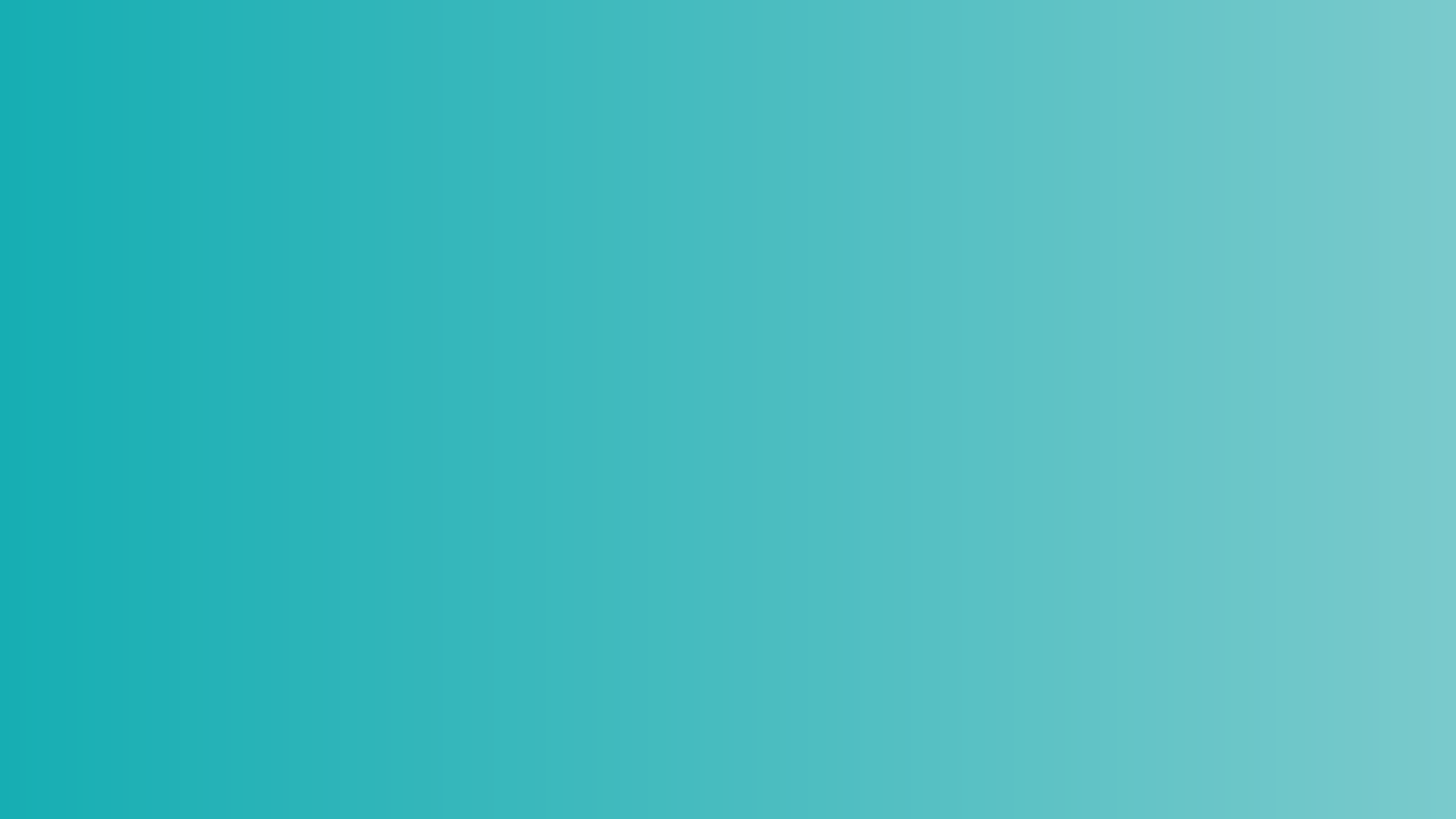 8
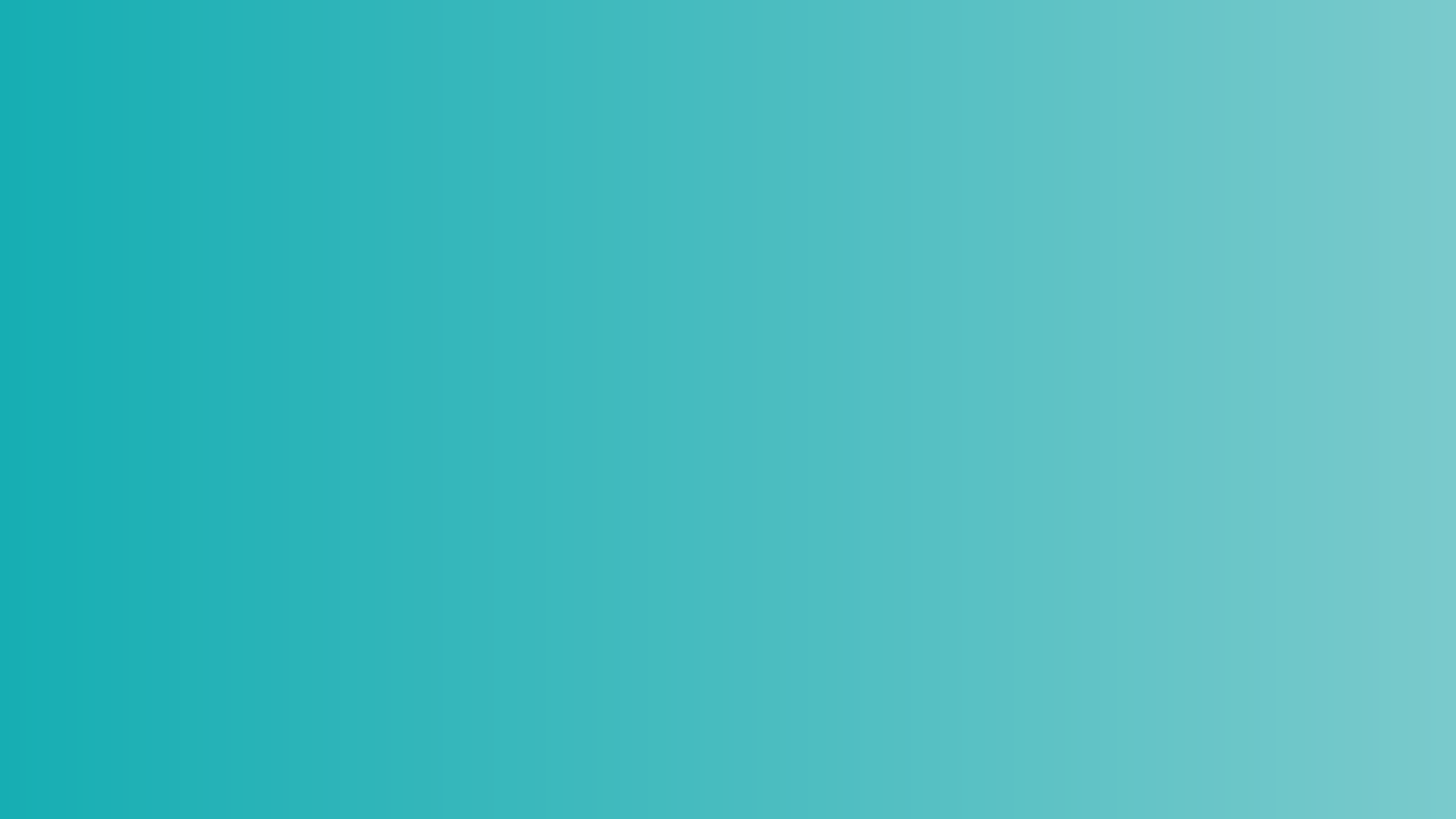 WATCH OUR PRODUCT VIDEO
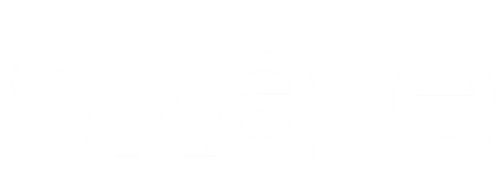 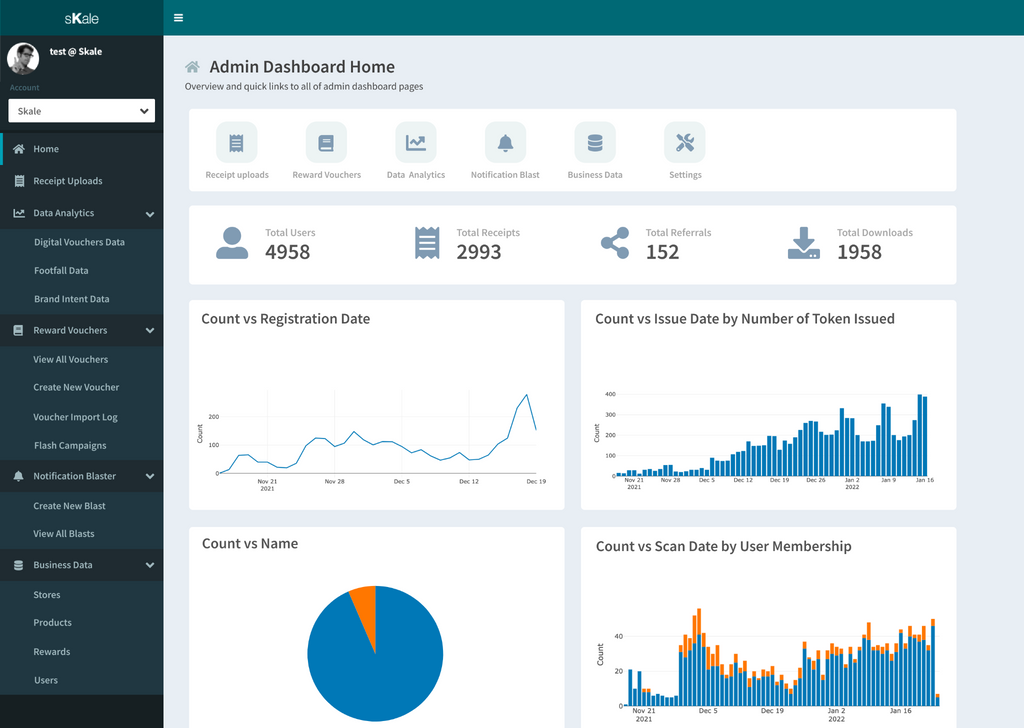 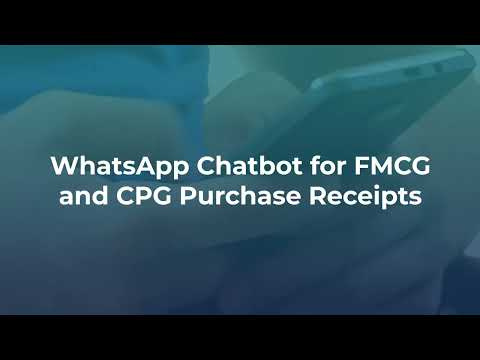 LEARN MORE WITH A SKALE EXPERT
You'll be able to collect, track, and manage real-time customer and purchase data from our WhatsApp chatbot and smart receipts platform from a single dashboard.

We’ll also let you use these data points to send personalized SMS and email campaigns.
9
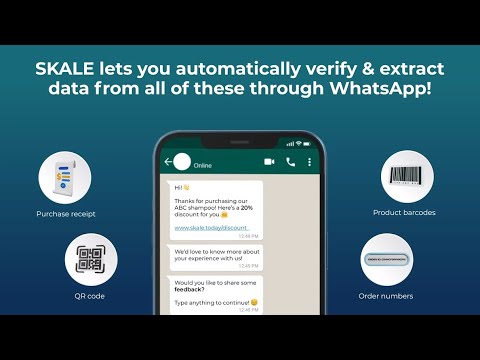 10
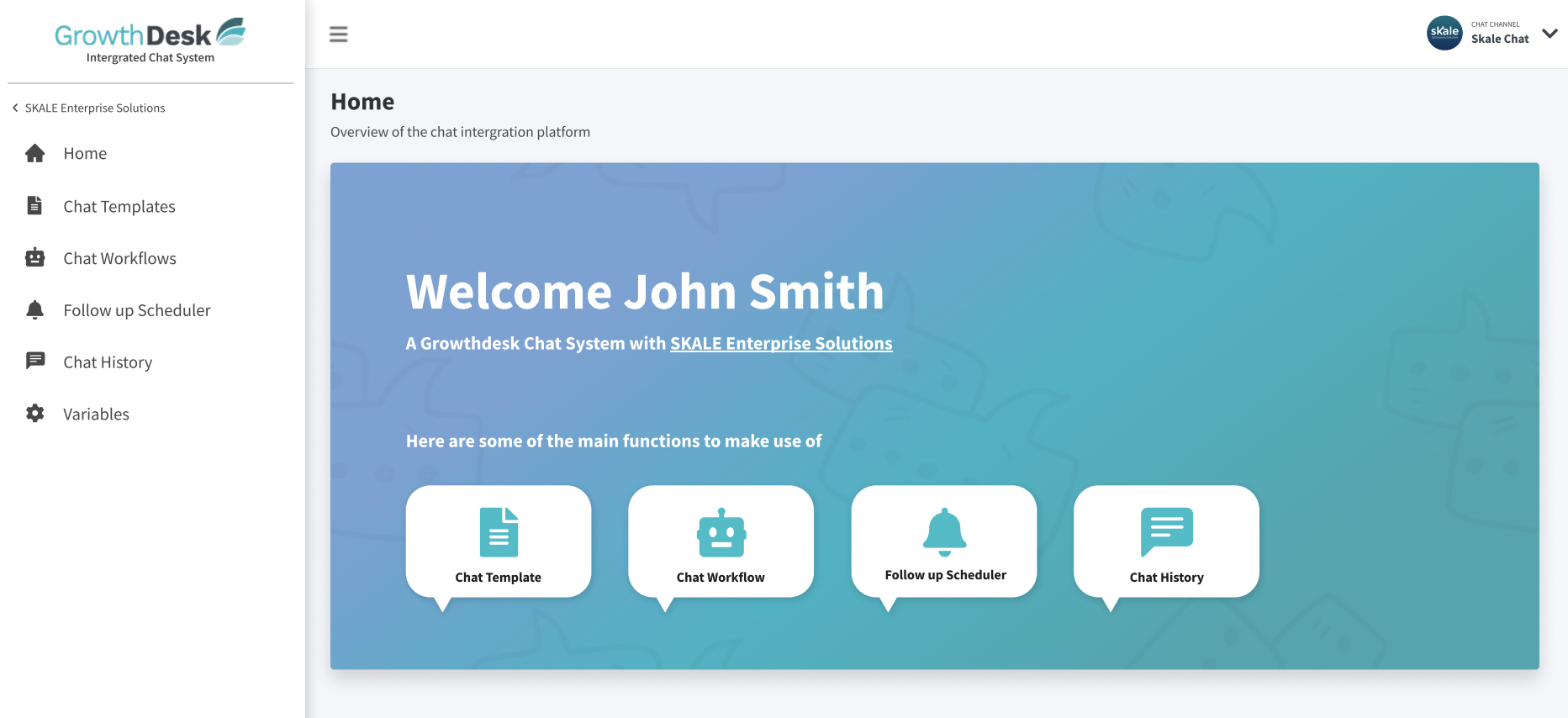 SKALE's WhatsApp Dashboard
11
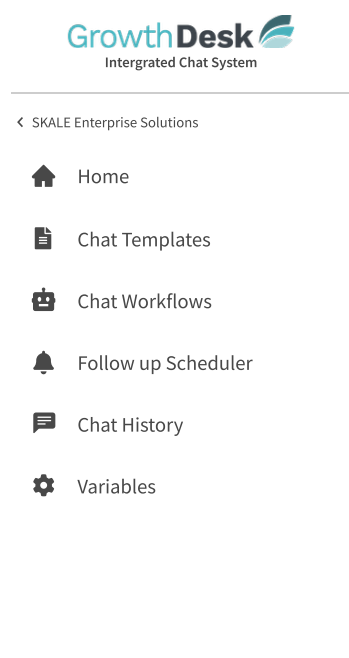 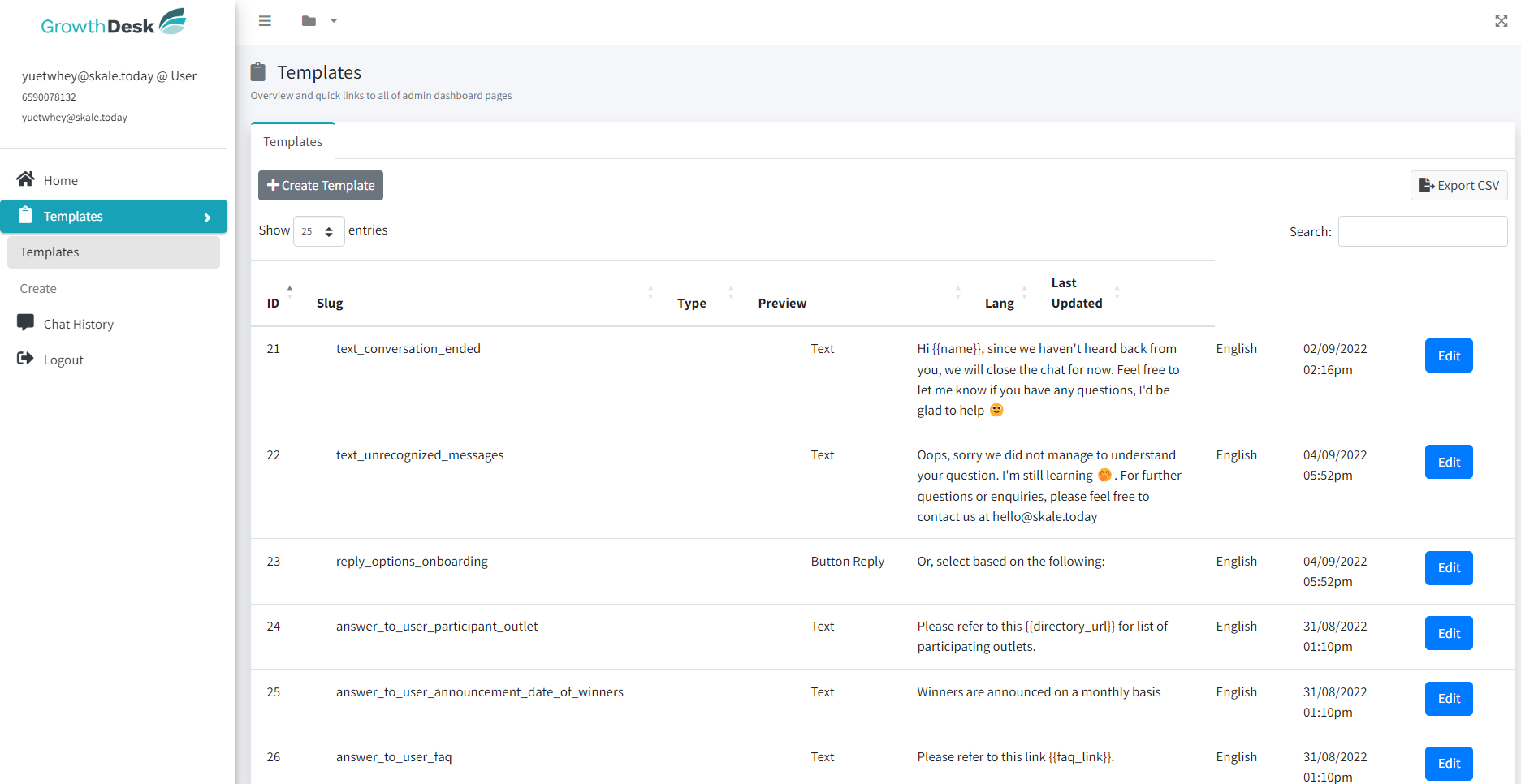 Customize every WhatsApp Workflow from SKALE’s Dashboard
SKALE's WhatsApp Solution
12
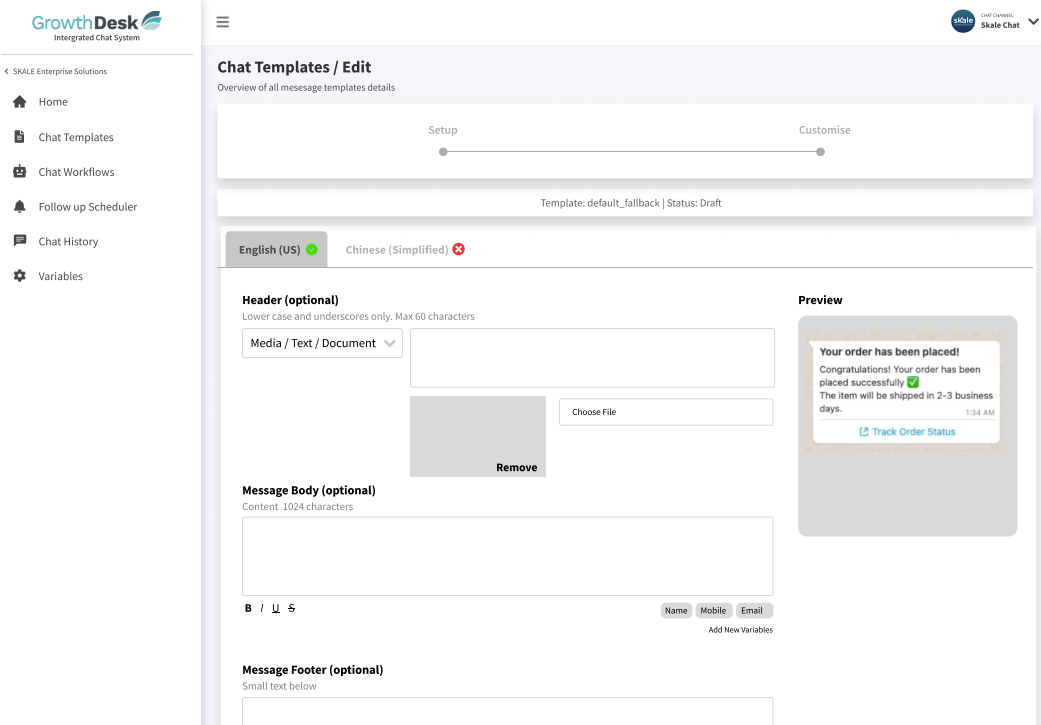 Create WhatsApp Chat Templates Easily
13
Customize and Manage your WhatsApp Channel
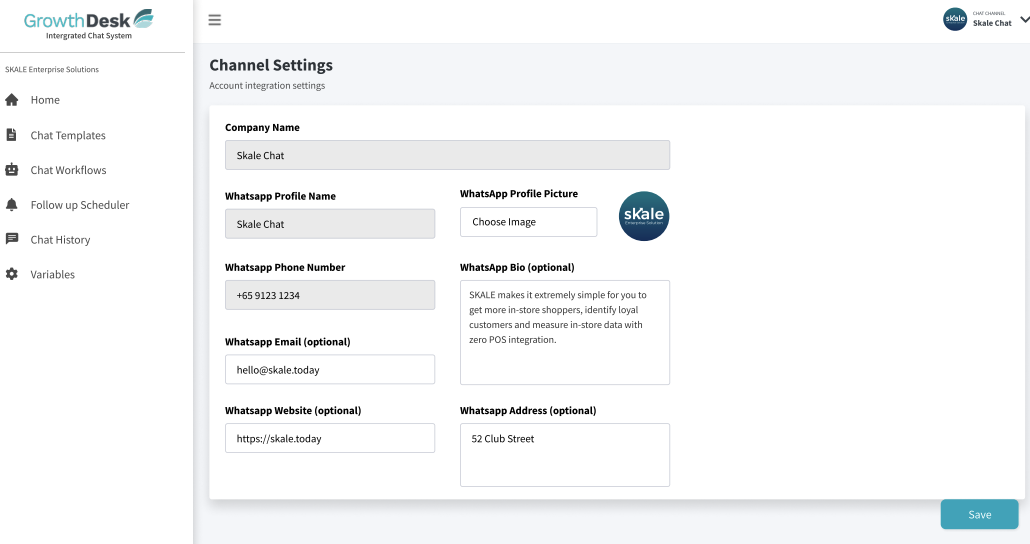 14
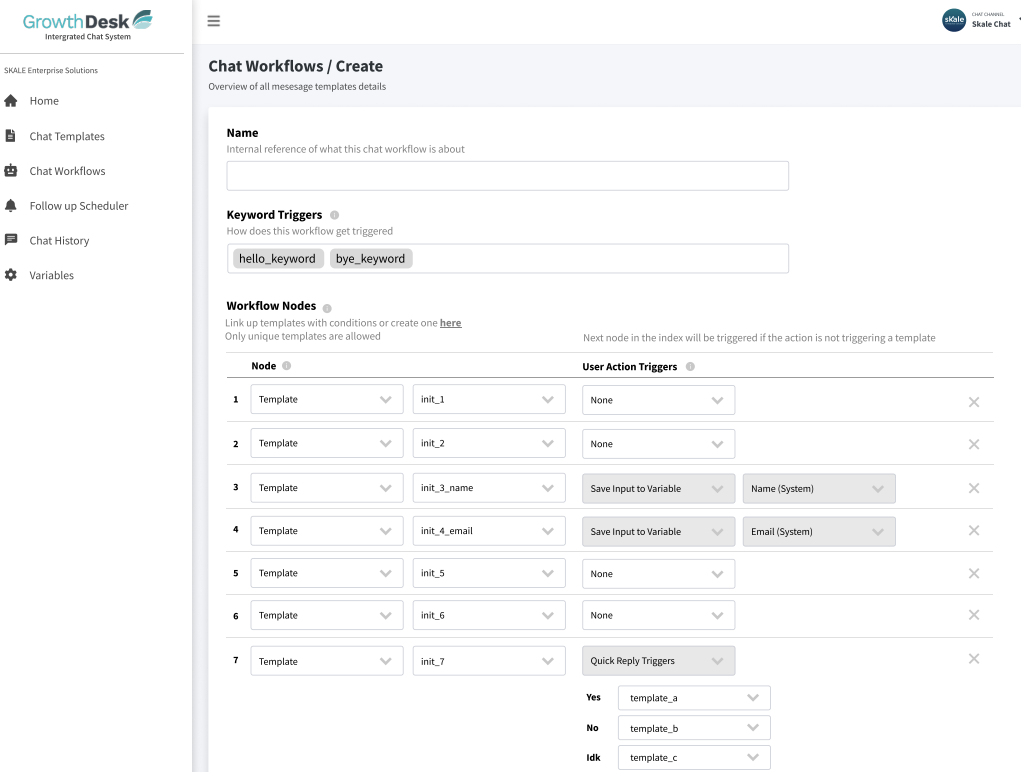 Design Every Workflow Easily
15
Track every conversation from SKALE’s Dashboard
SKALE's WhatsApp Solution
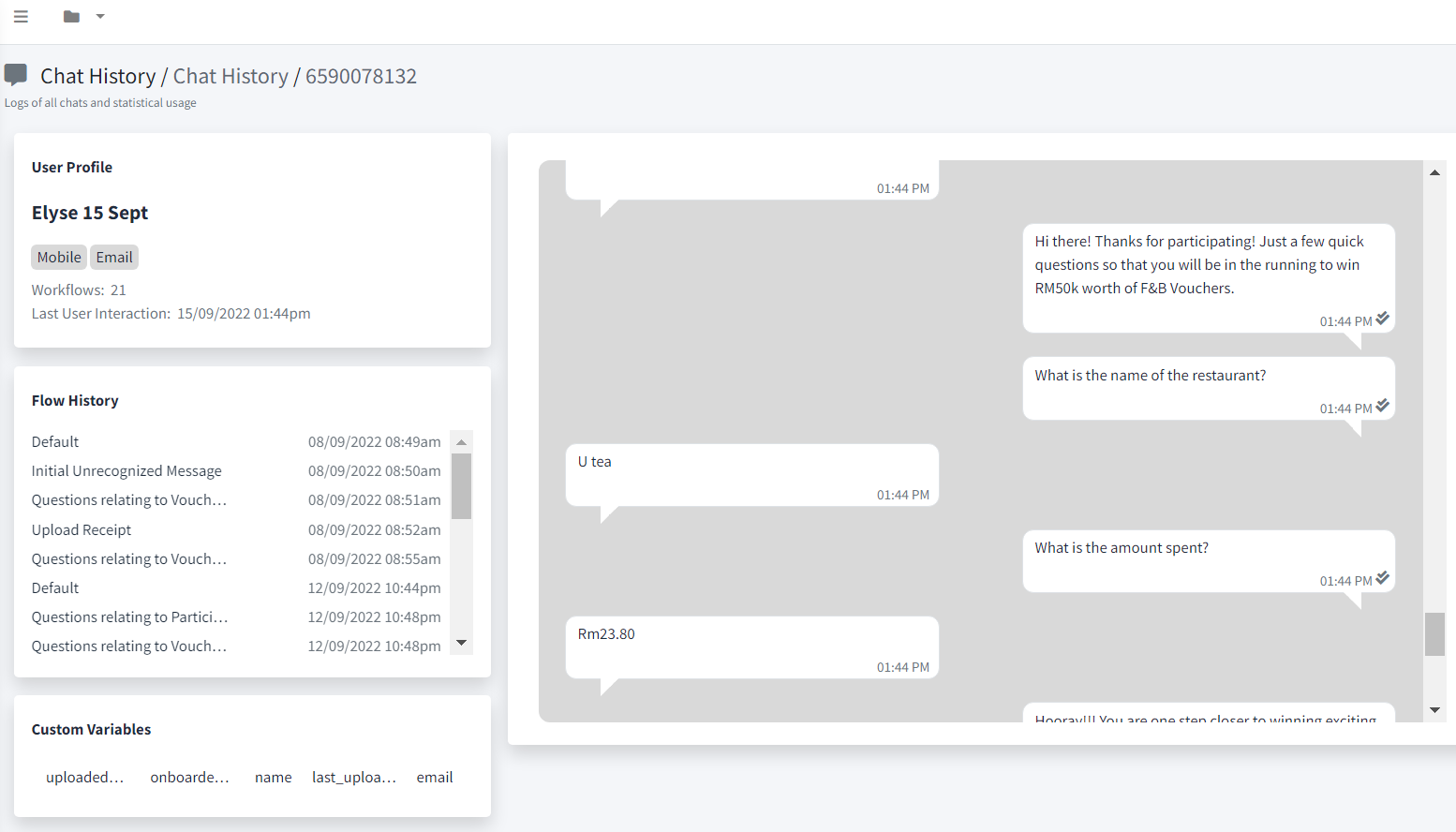 16
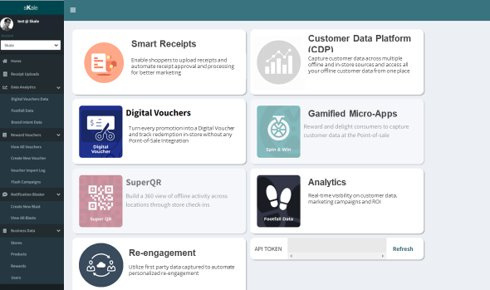 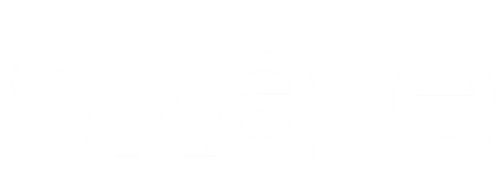 Experience our Marketing Platform today!
BOOK A DEMO
or email us at hello@skale.today